อำเภอคุณธรรม
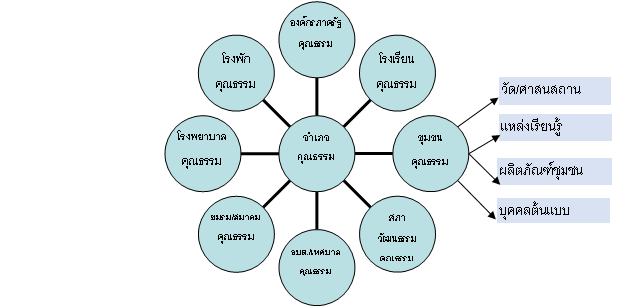 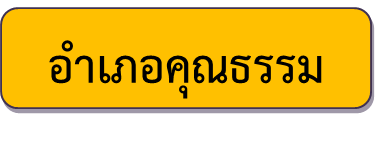 หมายถึง  อำเภอ ที่มีนายอำเภอ ส่วนราชการในสังกัด องค์กรปกครองส่วนท้องถิ่น (เทศบาลเมือง/เทศบาลตำบล/อบต.) เครือข่ายภาครัฐ ภาคธุรกิจ ภาคเอกชน ชุมชน สถาบันทางศาสนา สมาคม มูลนิธิเข้ามามีส่วนร่วมในการแสดงเจตนารมณ์ และมุ่งมั่นที่จะดำเนินการส่งเสริมและพัฒนาคุณธรรมในอำเภอ
	โดยยึดมั่นหลัก ๓ ประการ คือ
	๑. ปฏิบัติตามหลักธรรมทางพระพุทธศาสนา
	๒. น้อมนำหลักปรัชญาของเศรษฐกิจพอเพียงของในหลวง
	๓. นำวิถีวัฒนธรรมไทยที่ดีงามเป็นหลักการดำรงชีวิต
เป้าหมาย
๘๗๘ อำเภอ ใน ๗๖ จังหวัด
ระดับอำเภอคุณธรรม
ระดับที่ ๑ อำเภอส่งเสริมคุณธรรม 
คือ อำเภอที่มีการแสดงเจตนารมณ์จะพัฒนาให้เป็นอำเภอคุณธรรม โดยกำหนดเป้าหมายร่วมกันในการพัฒนาคุณธรรมระดับอำเภอ มีแผน/การประสานเครือข่ายภาคประชารัฐ/ศาสนา แต่การดำเนินงานอาจยังไม่ปรากฏไม่ชัดเจน
ระดับที่ ๒ อำเภอคุณธรรม 
คือ อำเภอส่งเสริมคุณธรรม ที่มีกระบวนการพัฒนาคุณธรรมขององค์กรเครือข่ายที่หลากหลาย มีการบริหารจัดการให้บรรลุตามเป้าหมายและแผนงานที่กำหนดไว้ เกิดรูปแบบที่เป็นรูปธรรมไปทั่วอำเภอ คนทำดีมากขึ้น ปัญหาเชิงคุณธรรมในระดับอำเภอลดลง

                                                                                                                        ต่อ
ระดับที่ ๓ อำเภอคุณธรรมต้นแบบ 
คือ อำเภอคุณธรรมที่ดำเนินการประสบผลสำเร็จทั้งในกระบวนการพัฒนา เกิดองค์กรคุณธรรม ชุมชนคุณธรรมมีผลงานเชิงประจักษ์ ครอบคลุมทุกภาคส่วนในพื้นที่ ปัญหาสำคัญของอำเภอลดลง มีองค์ความรู้ที่สามารถถ่ายทอด/เป็นแหล่งเรียนรู้กับอำเภออื่น ๆ ได้
กระบวนการส่งเสริมและพัฒนาอำเภอคุณธรรม
ขั้นเตรียมการ
	๑. สร้างความเข้าใจ/ตระหนักถึงความสำคัญให้กับผู้บริหารอำเภอ
	๒. สร้างเครือข่ายวิทยากรในการขับเคลื่อนอำเภอคุณธรรม
	๓. สร้างความรู้ความเข้าใจให้ทุกภาคส่วนเพื่อการมีส่วนร่วมขับเคลื่อนอำเภอคุณธรรม
ขั้นดำเนินการ
๑. ประชุมกำหนดคุณธรรมเป้าหมาย
		“ปัญหาที่อยากแก้”
		“ความดีที่อยากทำ”
	- กำหนดคุณธรรมเป้าหมายที่นอกเหนือจากคุณธรรมพื้นฐาน 
		“พอเพียง วินัย สุจริต จิตอาสา”
	- จัดทำแผนส่งเสริมคุณธรรมระดับอำเภอที่สอดคล้องกับคุณธรรมพื้นฐานและคุณธรรมเป้าหมาย
	- มอบหมายเจ้าหน้าที่/ทีมงานของอำเภอ
๒. ประกาศเจตนารมณ์อำเภอคุณธรรม
	- ในที่ประชุมหัวหน้าส่วนประจำเดือน
	- จัดทำประกาศเจตนารมณ์เป็นลายลักษณ์อักษร 
	- จัดทำป้ายประกาศเจตนารมณ์ ณ ที่ว่าการอำเภอ
* สามารถดำเนินการพร้อมกันได้
๓. อำเภอมีการแต่งตั้งคณะกรรมการในการดำเนินการส่งเสริมคุณธรรม
	- มาจากหลายภาคส่วนในอำเภอ
๔. อำเภอมีการดำเนินงานตามแผนจนเกิดผลสำเร็จ
	- อย่างน้อย ๒๐ %
๕. ผลักดันให้แผนอำเภอบรรจุเป็นส่วนหนึ่งของยุทธศาสตร์จังหวัด
๖. อำเภอมีการประกาศยกย่อง เชิดชูเกียรติ
	- คัดเลือกบุคคล ชุมชน และองค์กร 
	- เผยแพร่ผลงาน
๗. ผลสำเร็จ
	- มีการจัดกิจกรรมสนับสนุนในพื้นที่อย่างต่อเนื่อง
	- ปัญหาได้รับการแก้ไขให้ดีขึ้น
๘. อำเภอมีกิจกรรมเพิ่มเติม ๓ มิติ
	- กิจกรรมทางศาสนา
	- กิจกรรมนำหลักปรัชญาของเศรษฐกิจพอเพียง
	- กิจกรรมนำหลักวิถีวัฒนธรรมธรรมไปสู่การปฏิบัติ
๙. อำเภอมีองค์ความรู้จากกระบวนการพัฒนาอำเภอ
	- มีกระบวนการพัฒนาองค์กร/หน่วยงานอย่างน้อย ๑ แห่ง พร้อมวิทยากร
	- มีกระบวนการพัฒนาชุมชนคุณธรรมอย่างน้อย ๑ ชุมชน พร้อมวิทยากร
	- มีองค์กร/หน่วยงาน/ชุมชน ที่เป็นแหล่งเรียนรู้อย่างน้อย ๑ องค์กร/ชุมชน
ขั้นติดตามประเมินผล
	๑. รวบรวมเอกสารการประเมินอำเภอคุณธรรม เสนอคณะอนุกรรมการส่งเสริมคุณธรรมระดับจังหวัด      
               อย่างน้อย ๒ ครั้ง (๓๑ พฤษภาคม/ ๓๑ สิงหาคม)
   		(๑) แบบแสดงความจำนงเข้าร่วมฯ (ภ.๐๑)
	      	(๒) ประกาศเจตนารมณ์  (ภ.๐๒)
	      	(๓) แผนส่งเสริมและพัฒนาอำเภอคุณธรรม (ภ.๐๓)
	      	(๔) แบบประเมินตนเอง ๙ ขั้นตอน (ภ.๐๔)
	      	(๕) แบบประเมินความสำเร็จ (ภ.๐๕)
แบบ ภ.๐๑
แบบแสดงความจำนงเข้าร่วมส่งเสริมและพัฒนาอำเภอคุณธรรม
จังหวัด..................................
ชื่ออำเภอ....................................................................................................................................................................
ที่ตั้งอำเภอ..................................................................................................................................................................
จำนวนตำบล............แห่ง   จำนวนหมู่บ้าน.............แห่ง  จำนวนชุมชนคุณธรรมในพื้นที่อำเภอ...........แห่ง
จำนวนองค์กร/หน่วยงานในอำเภอที่เข้าร่วมประชุมประจำเดือน..............แห่ง  	
จำนวนองค์กรคุณธรรมในพื้นที่อำเภอ....................แห่ง	
ชื่อผู้ประสานงาน...................................................... ตำแหน่ง.............................................................
หมายเลขโทรศัพท์..................................................................
มีความจำนงที่จะเข้าร่วมส่งเสริมและพัฒนาอำเภอคุณธรรม ใช้คุณธรรมนำการพัฒนา โดยยึดมั่นในหลักธรรมทางศาสนา น้อมนำหลักปรัชญาของเศรษฐกิจพอเพียงมาใช้ในการดำรงชีวิต และสืบสาน รักษา ต่อยอด วิถีวัฒนธรรมไทยที่ดีงาม
(ลงชื่อ)………………………………….………………………. 
                  (....................................................................)
                  นายอำเภอ..................................................
                 วันที่........ เดือน.......................... พ.ศ. ..........
แบบ ภ.๐๒
สัญลักษณ์อำเภอ
ประกาศเจตนารมณ์
............(ระบุชื่ออำเภอ)..........
สมาชิกทุกคน มีเจตนารมณ์ร่วมกันที่จะขับเคลื่อนอำเภอเป็นอำเภอคุณธรรม ที่เทิดทูนสถาบันชาติ ศาสนา พระมหากษัตริย์ ยึดมั่นในหลักธรรมทางศาสนา หลักปรัชญาของเศรษฐกิจพอเพียง และธำรงรักษาวิถีวัฒนธรรมที่ดีงามของไทย เพื่อใช้ “คุณธรรม นำการพัฒนา” สู่สังคมคุณธรรม ดังนี้
..............................................................................................................................................................................................................................................................................................................................................................................................................................................................................................................................................................................
ทั้งนี้  เพื่อแสดงถึงเจตนารมณ์และความตั้งใจในการขับเคลื่อนอำเภอคุณธรรม จึงได้ลงนามร่วมกันไว้เป็นหลักฐาน ณ.......................(สถานที่).........................
ประกาศ ณ วันที่.........................................................................
		ลงชื่อ ......................................................................................... นายอำเภอ
                                           (....................................................................................)
ลงชื่อ ................................................ หัวหน้าส่วนราชการในอำเภอ    ลงชื่อ ................................................... หัวหน้าส่วนราชการในอำเภอ                    
       (..............................................)			         (..............................................) 

  ลงชื่อ ................................................ หัวหน้าส่วนราชการในอำเภอ    ลงชื่อ ................................................... หัวหน้าส่วนราชการในอำเภอ                    
       (..............................................)			         (..............................................)
แบบ ภ.๐๓
แผนส่งเสริมและพัฒนาอำเภอคุณธรรม
อำเภอ....................................... จังหวัด..............................................
หมายเหตุ : รายการ “ปัญหาที่อยากแก้ ความดีที่อยากทำ” เป็นตัวอย่างเบื้องต้น ทั้งนี้ อำเภอสามารถระบุรายการเพิ่มขึ้นหรือลดลงได้ตามข้อเท็จจริงของอำเภอ
(ลงชื่อ)………………………………….………………………. 
                  (....................................................................)
                     วัฒนธรรมจังหวัด.................................
          เลขานุการอนุกรรมการส่งเสริมคุณธรรมระดับจังหวัด
(ลงชื่อ)………………………………….………………………. 
                  (....................................................................)
                               ตำแหน่ง นายอำเภอ
แบบประเมินตนเองตามกระบวนการส่งเสริมและพัฒนาอำเภอคุณธรรม 9 ขั้นตอน
ชื่ออำเภอ..........................................................................ที่ตั้ง...........................................................................
คำอธิบายเพิ่มเติมการประเมินอำเภอคุณธรรม
ข้อ ๑) และข้อ ๒) 	จำนวนหน่วยงาน/ส่วนราชการ/องค์กรปกครองส่วนท้องถิ่น/สถานศึกษา/องค์กรเครือข่ายประชารัฐที่เข้าร่วมประชุมประจำเดือนของอำเภอ ๒๐.๐๐-๔๙.๙๙ % 		หรือ ๕๐.๐๐ % ให้คิดจากฐานจำนวนหน่วยงาน/ส่วนราชการ/องค์กรปกครองส่วนท้องถิ่น/สถานศึกษา/องค์กรเครือข่ายประชารัฐที่เข้าร่วมประชุม เป็นฐาน		การคิด  ๑๐๐ %
ข้อ ๔) และข้อ ๗)    	ผลสำเร็จของแผนส่งเสริมคุณธรรมอำเภอ ๒๐.๐๐-๔๙.๙๙% หรือ ๕๐.๐๐-๗๙.๙๙ % หรือ ๘๐.๐๐ % คิดจากจำนวนกิจกรรม หรือตัวชี้วัดในแผนส่งเสริม			คุณธรรมอำเภอเป็นฐานการคิด ๑๐๐ %

หมายเหตุ  การส่งเสริมสนับสนุนให้มีการดำเนินงานชุมชนคุณธรรมในพื้นที่อำเภอ มีผลต่อการประเมินความสำเร็จในการพัฒนายกระดับอำเภอคุณธรรม แต่ไม่นำมาใช้เป็นฐานคิด ๑๐๐ %               ในการประเมินตนเองของอำเภอ
แบบ ภ.๐๕
แบบประเมินความสำเร็จของการส่งเสริมและพัฒนาอำเภอคุณธรรม
 ชื่ออำเภอ.......................................................
(ลงชื่อ)………………………………….……………………….ผู้ประเมิน 
                  (....................................................................)
           วันที่............/..................................../......................
๒. ส่งรายงานผลการประเมินอำเภอคุณธรรมที่ผ่านการรับรองจากคณะอนุกรรมการระดับจังหวัดให้กรมการศาสนา เพื่อเสนอคณะอนุกรรมการคัดเลือกชุมชน องค์กร หน่วยงาน และจังหวัดคุณธรรมและคณะกรรมการส่งเสริมคุณธรรมแห่งชาติพิจารณาตามลำดับ
รายละเอียดแนวทางการดำเนินงานตามแบบการประเมินตนเอง 
    ตามกระบวนการส่งเสริมและพัฒนาอำเภอคุณธรรม ๙ ขั้นตอน
๓. เตรียมรับการตรวจเยี่ยมและจัดนิทรรศการผลงาน ใน/ นอกพื้นที่ (ตามแนวทาง/ตัวอย่าง)
ตัวอย่างลำดับการนำเสนอผลงานของอำเภอคุณธรรมพร้อมบทพิธีกร
อำเภอสารภี อำเภอคุณธรรม
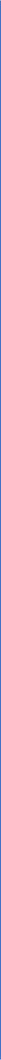 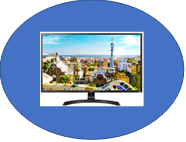 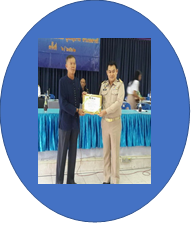 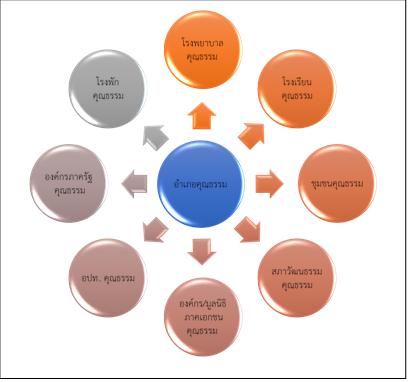 มุมฉายวีดิทัศน์
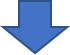 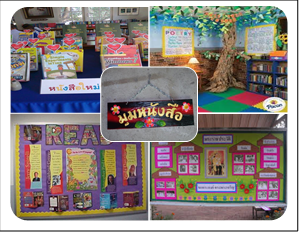 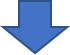 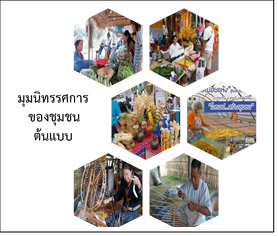 ๑. กิจกรรมแต่ละองค์กร ประกอบด้วยภาพกิจกรรมการขับเคลื่อนส่งเสริมองค์กรคุณธรรม
๒. ภาพกิจกรรมการประชุม การทำ MOU การทำแผนการดำเนินงานคุณธรรมตามเป้าหมาย จากการกำหนดปัญหาที่อยากแก้ ความดีที่อยากทำ
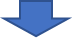 มุมนิทรรศการขององค์กรในอำเภอ
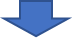 มุมนิทรรศการชุมชนในอำเภอ
ทางเข้าห้องนิทรรศการ
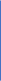 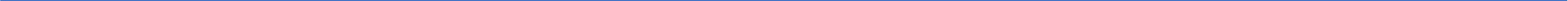 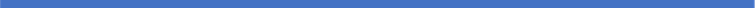 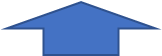 ตัวอย่างแผ่นพับนำเสนอข้อมูล/องค์ความรู้อำเภอคุณธรรม
จบการนำเสนอ